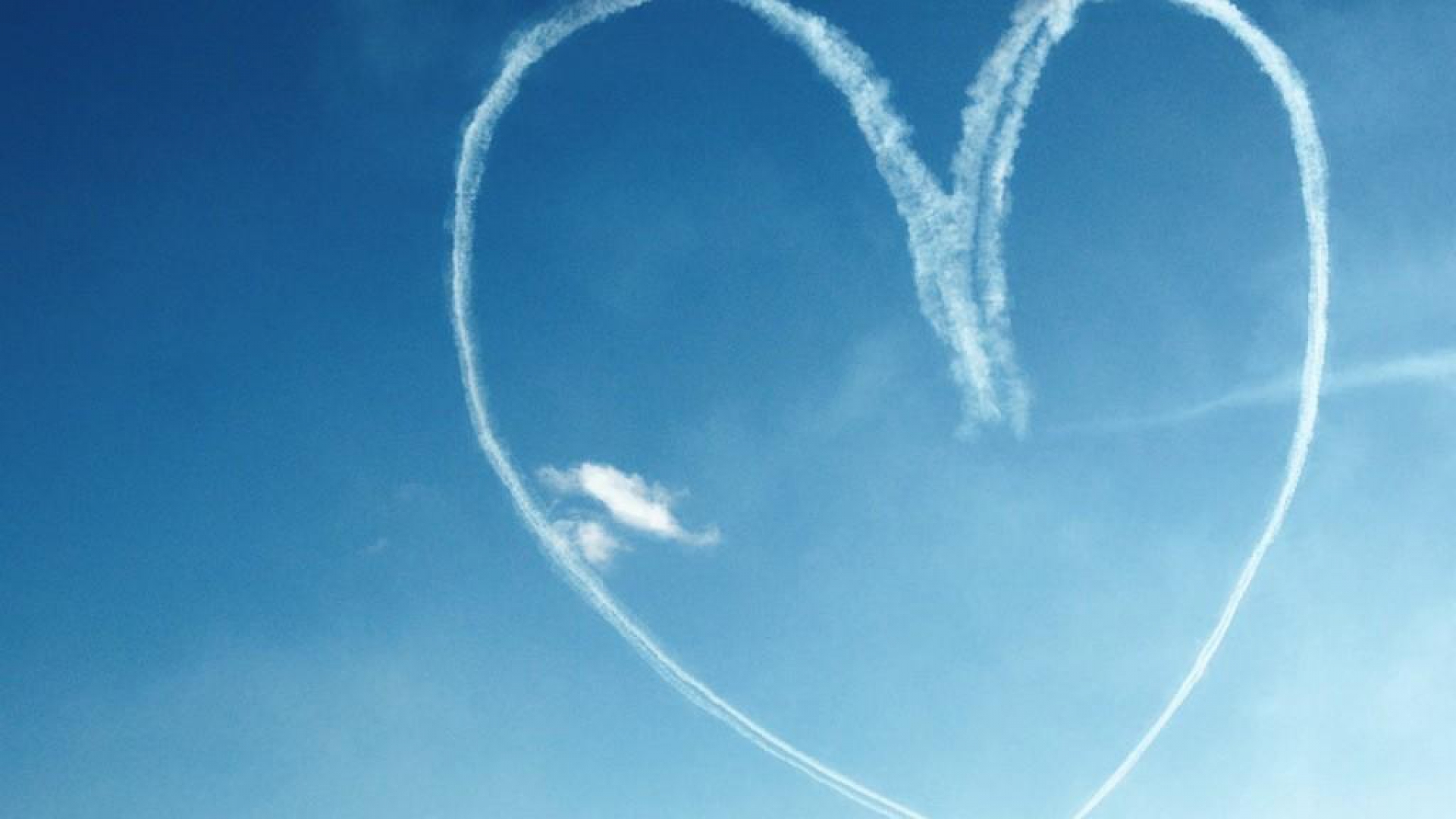 入我心
聖歌隊 獻詩
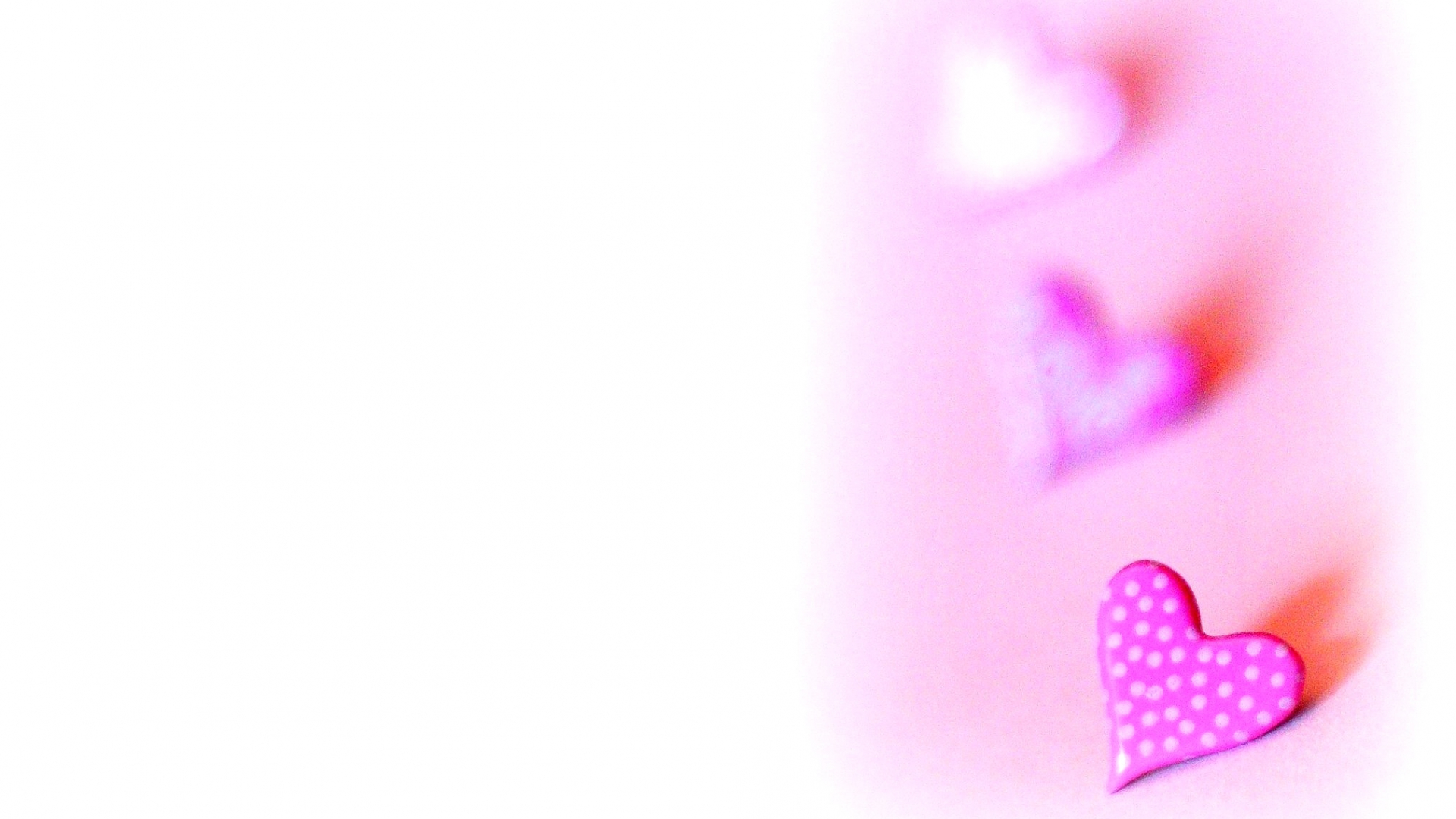 入我心哦救主耶穌懇求祢做我中保互我永遠活的生命保守我佇祢翅下
1/6
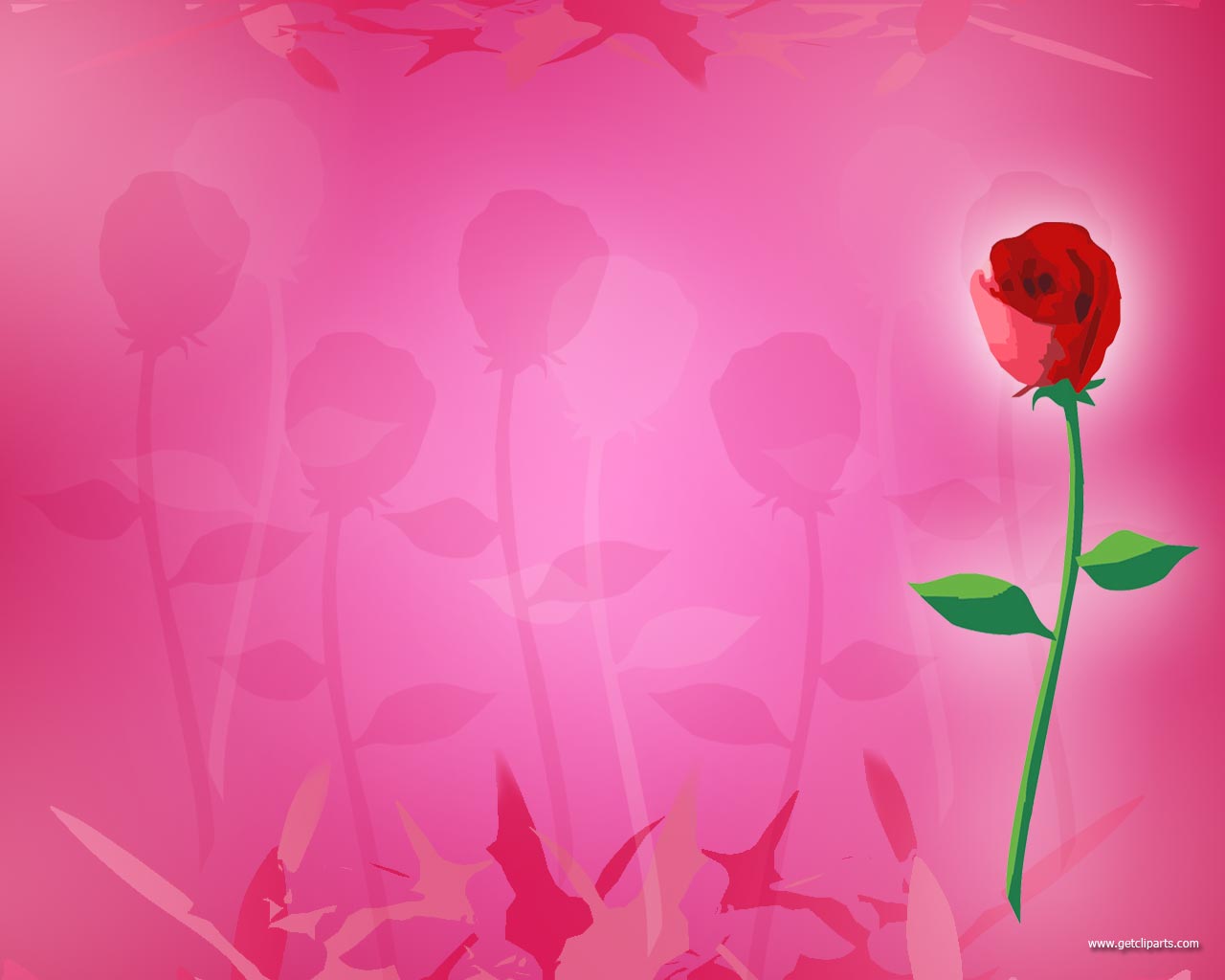 願我可看見祢形象堅固信仰永無變換慈悲聖神安慰我擱用疼充滿我的心
2/6
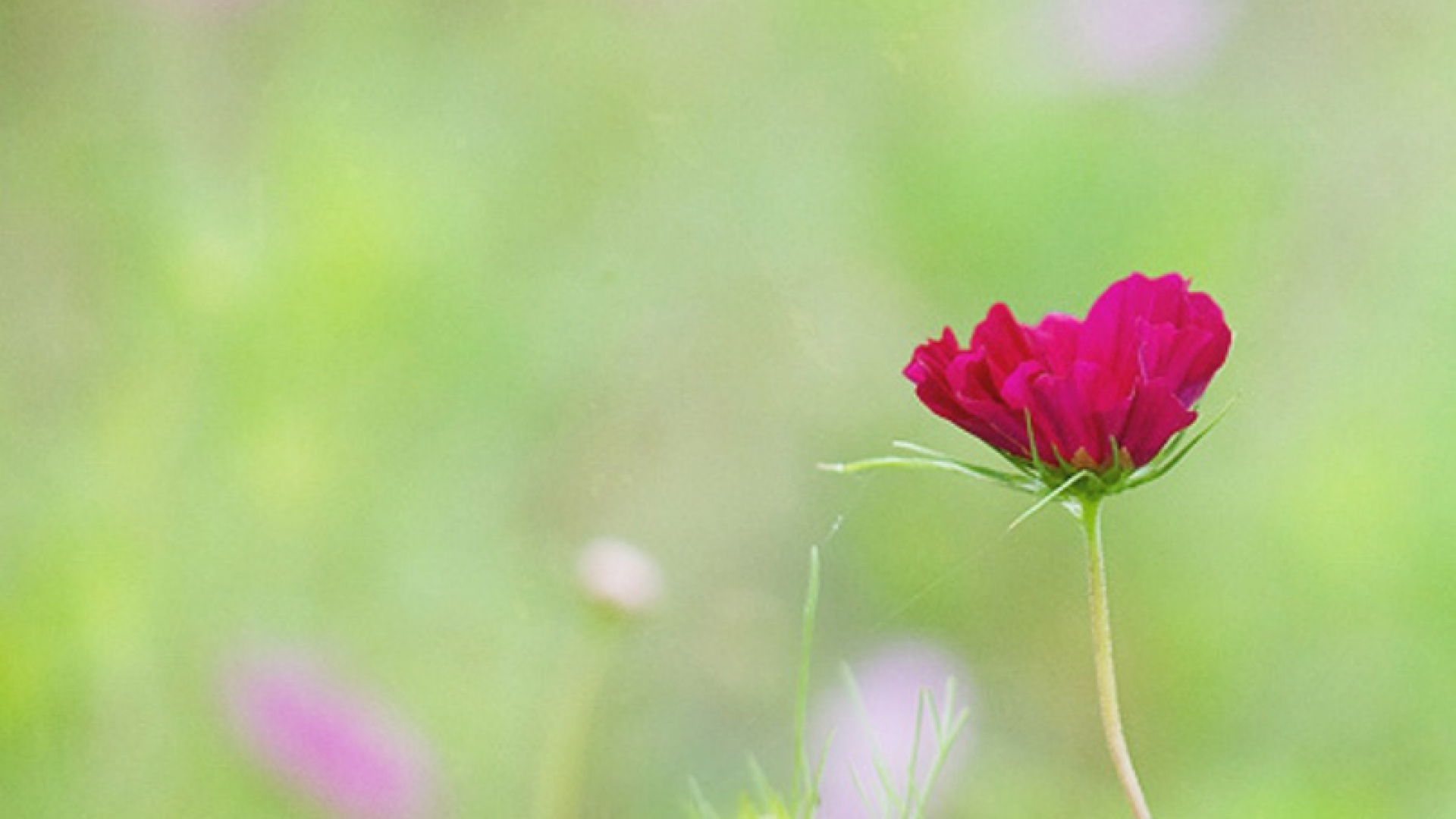 入我心  入我心哦！聖­神求祢入我心入我心  入我心聖神求祢用疼充滿我的心
3/6
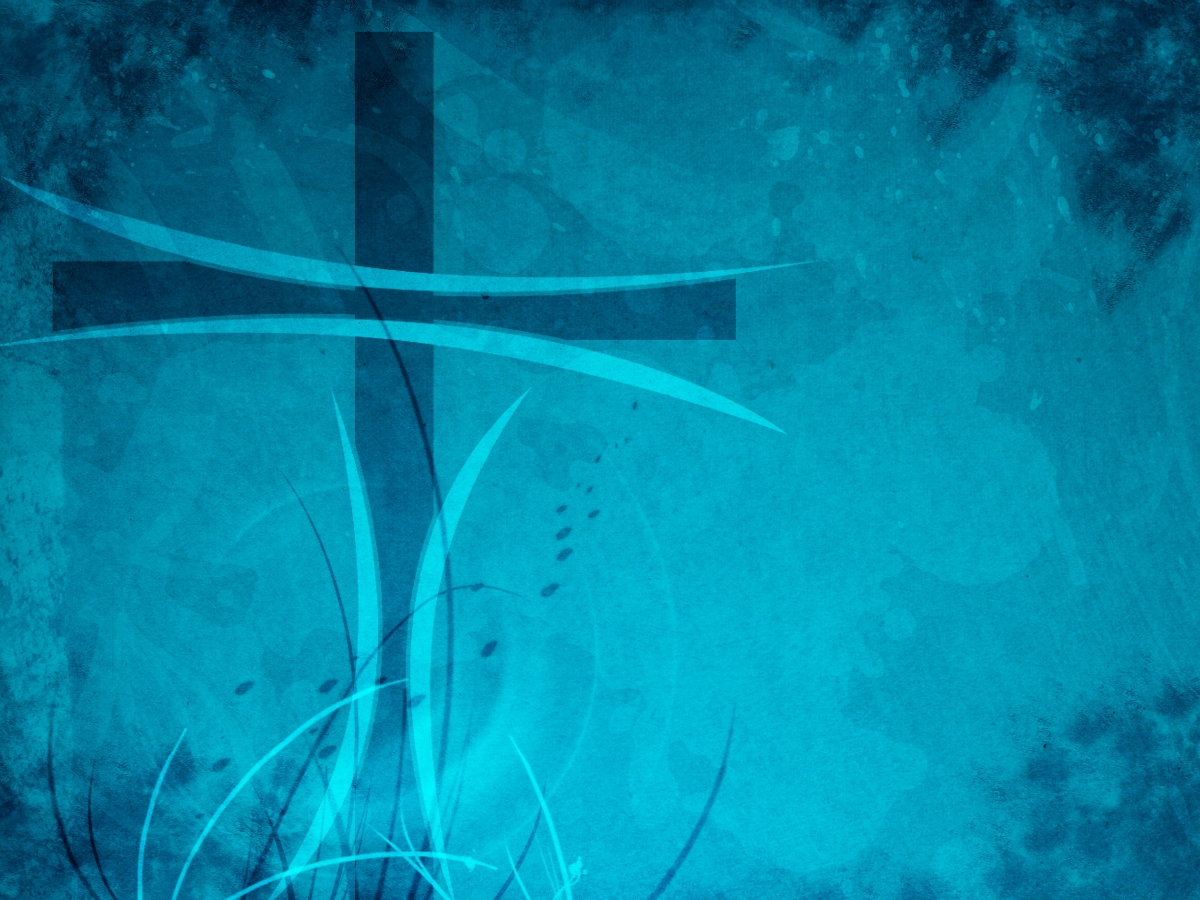 十字架下祢引導我我要用心跟隨祢用祢寶血洗我清氣擱為我造新的心
4/6
入我心哦救主耶穌寶貴老師好朋友慈悲­聖神安慰我擱用疼充滿我的心
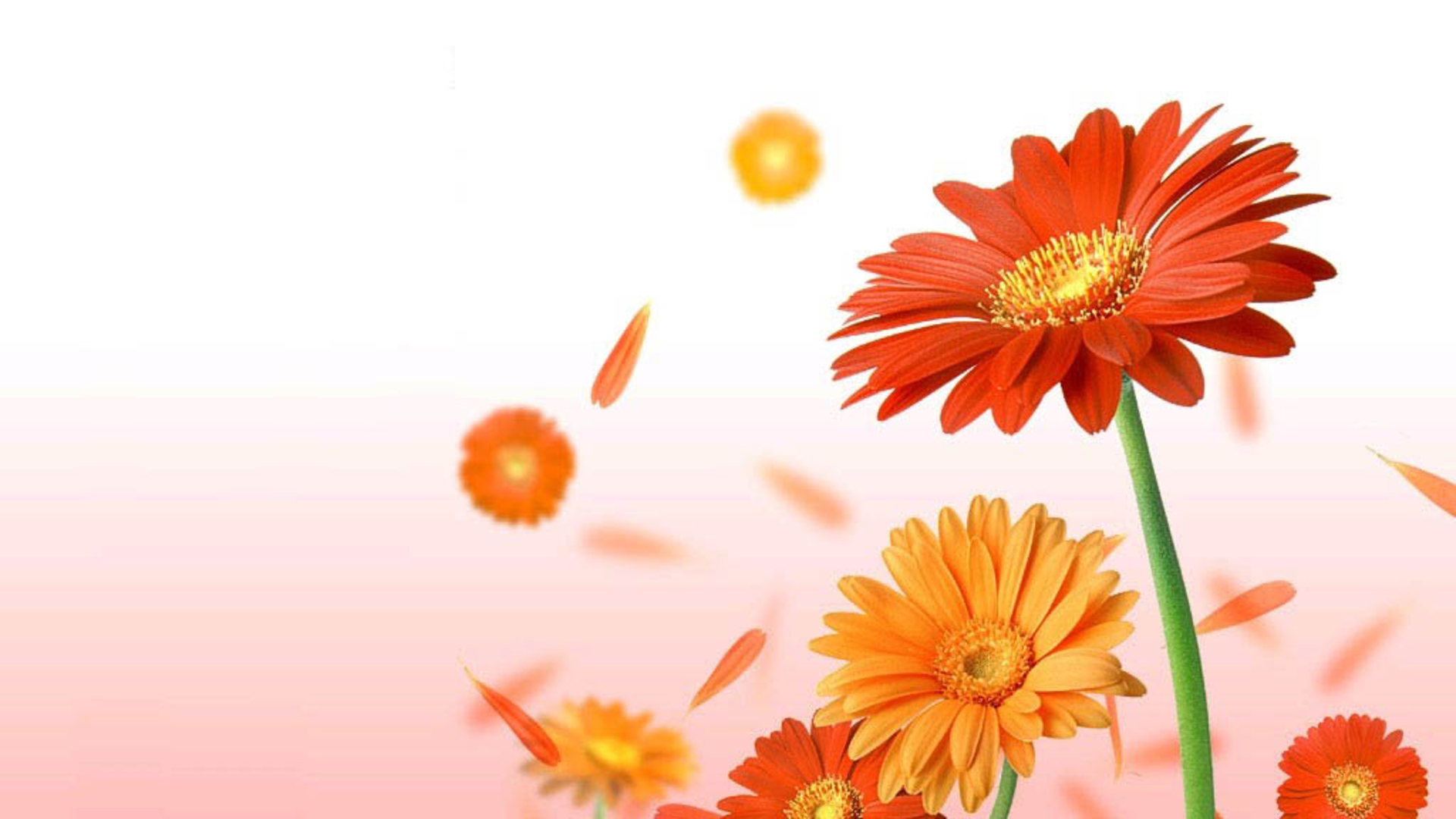 5/6
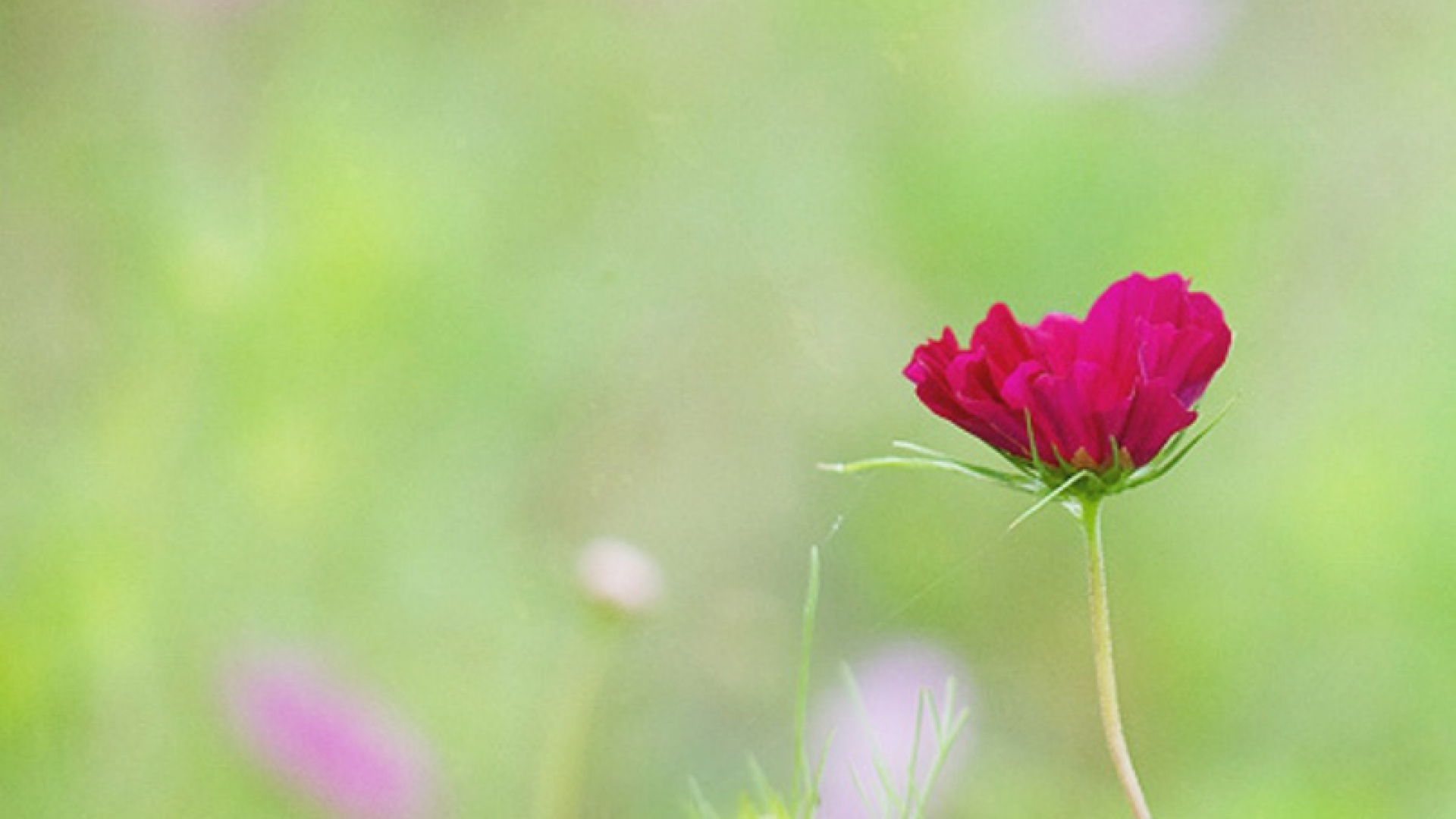 入我心  入我心哦！聖­神求祢入我心入我心  入我心聖神求祢用疼充滿我的心
6/6